Формирование основ безопасности  дошкольников
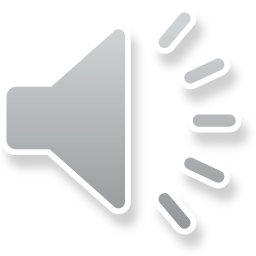 Подрастем, пойдем служить в ГИБДД —На дорогах наведем порядок мы везде.
Здесь на посту в любое времяДежурит умный постовой.Он управляет сразу всеми,Кто перед ним на мостовой.
Пешеходов правила четко соблюдаемИ по нашей «зебре» весело шагаем.
Подрастем и станем мы водителями,Пассажирами вы нашими стать хотите ли?На дорогах правила мы соблюдаем,Все инструкции ГИБДД четко выполняем.
Эти мамы знают ПДД —Коляска — впереди, а они за ней уже.
Верный путь всегда укажет – ДОРОЖНЫЙ ЗНАК
Дорожные знаки – наши помощники
На дорогах правила мы четко соблюдаем,Все инструкции ГИБДД мы выполняем.